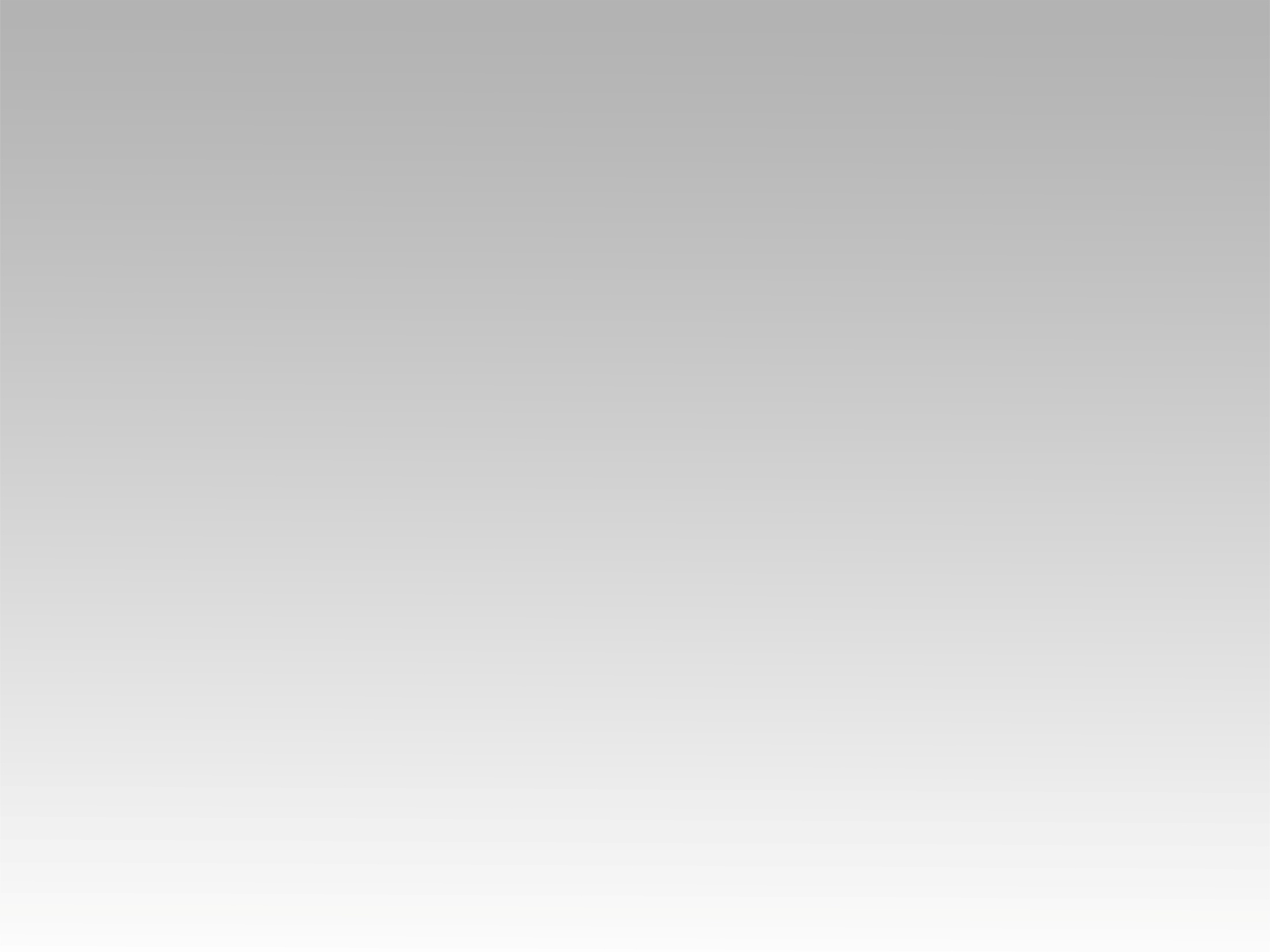 ترنيمة 
أنا دلوقتي سني
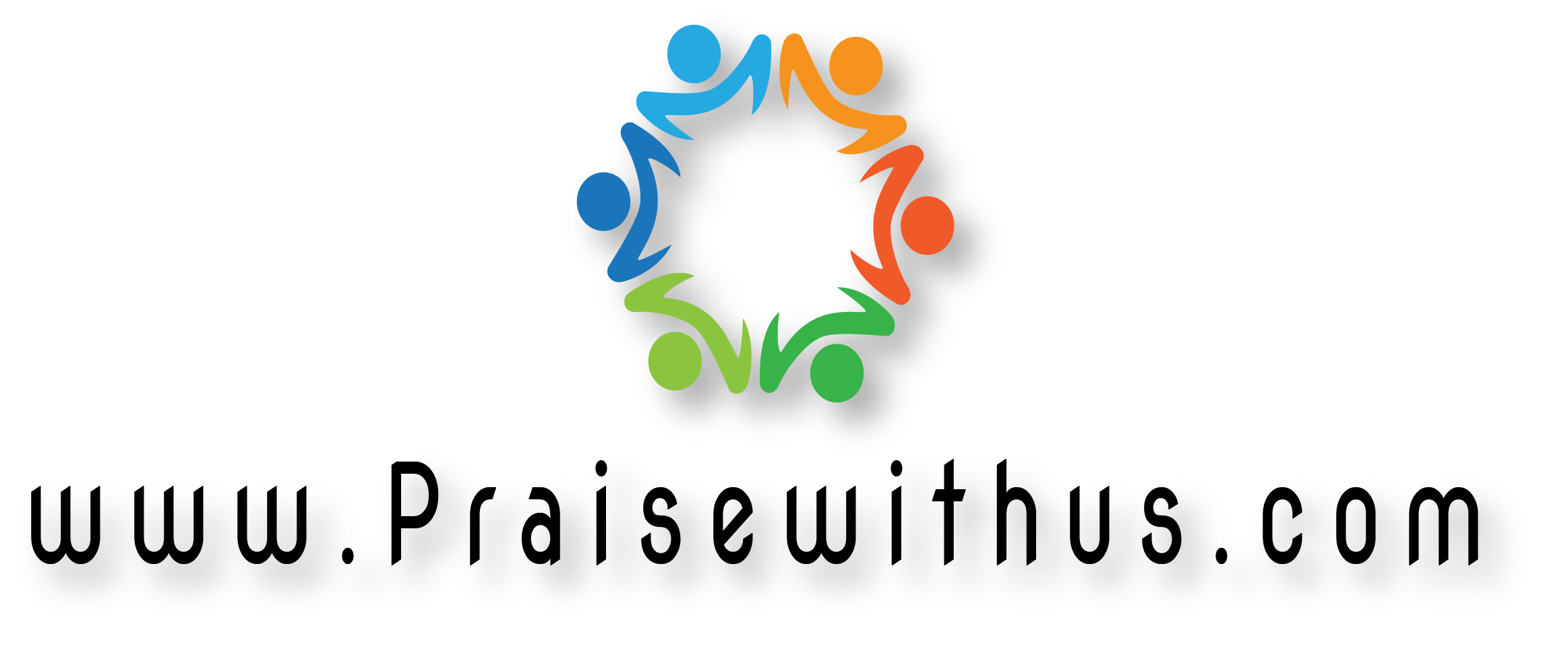 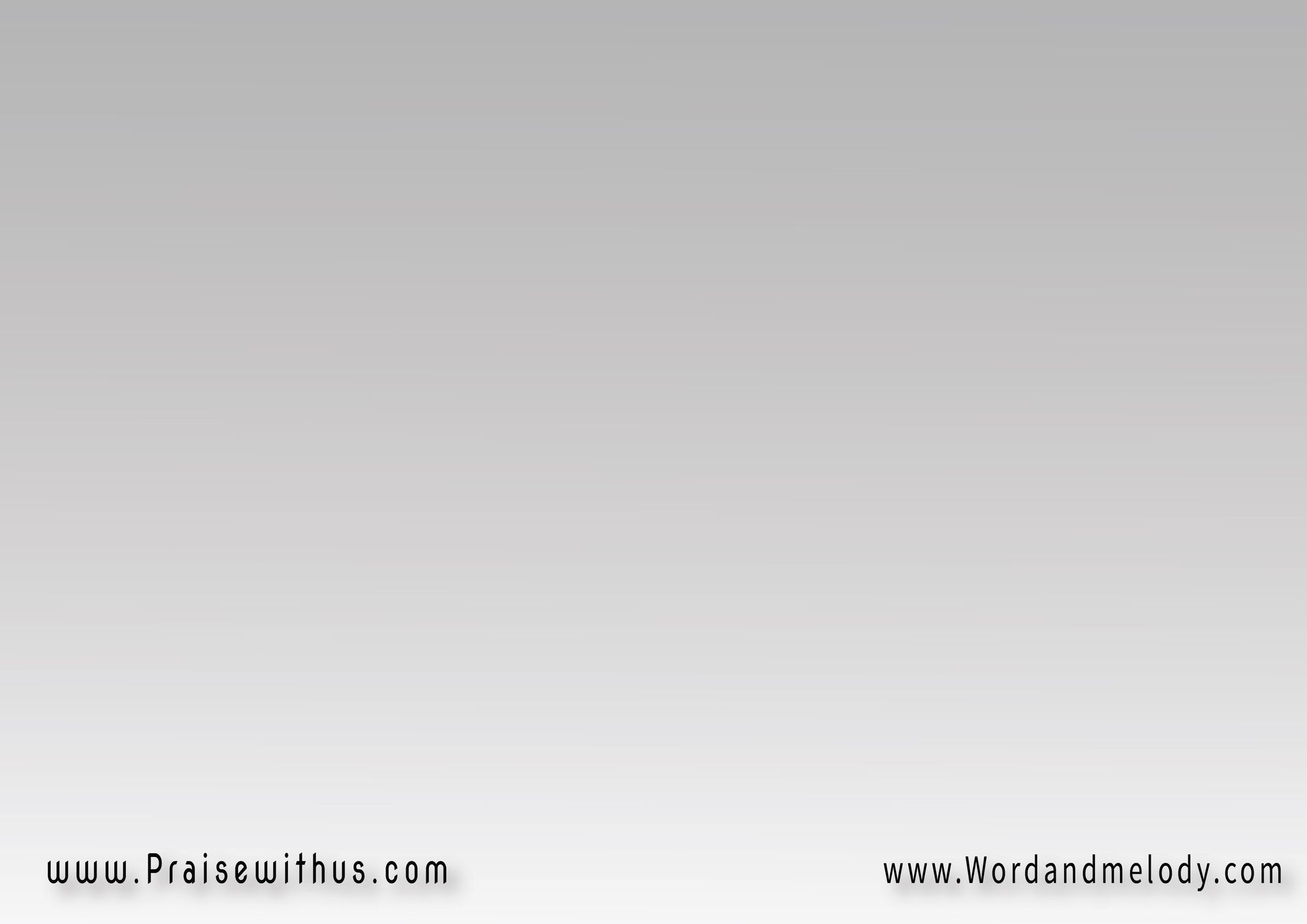 القرار:
( أنا دلوقتي سني 
بس 7 سنين
هافضل ليك أغني 
ولسن التسعين ) 2
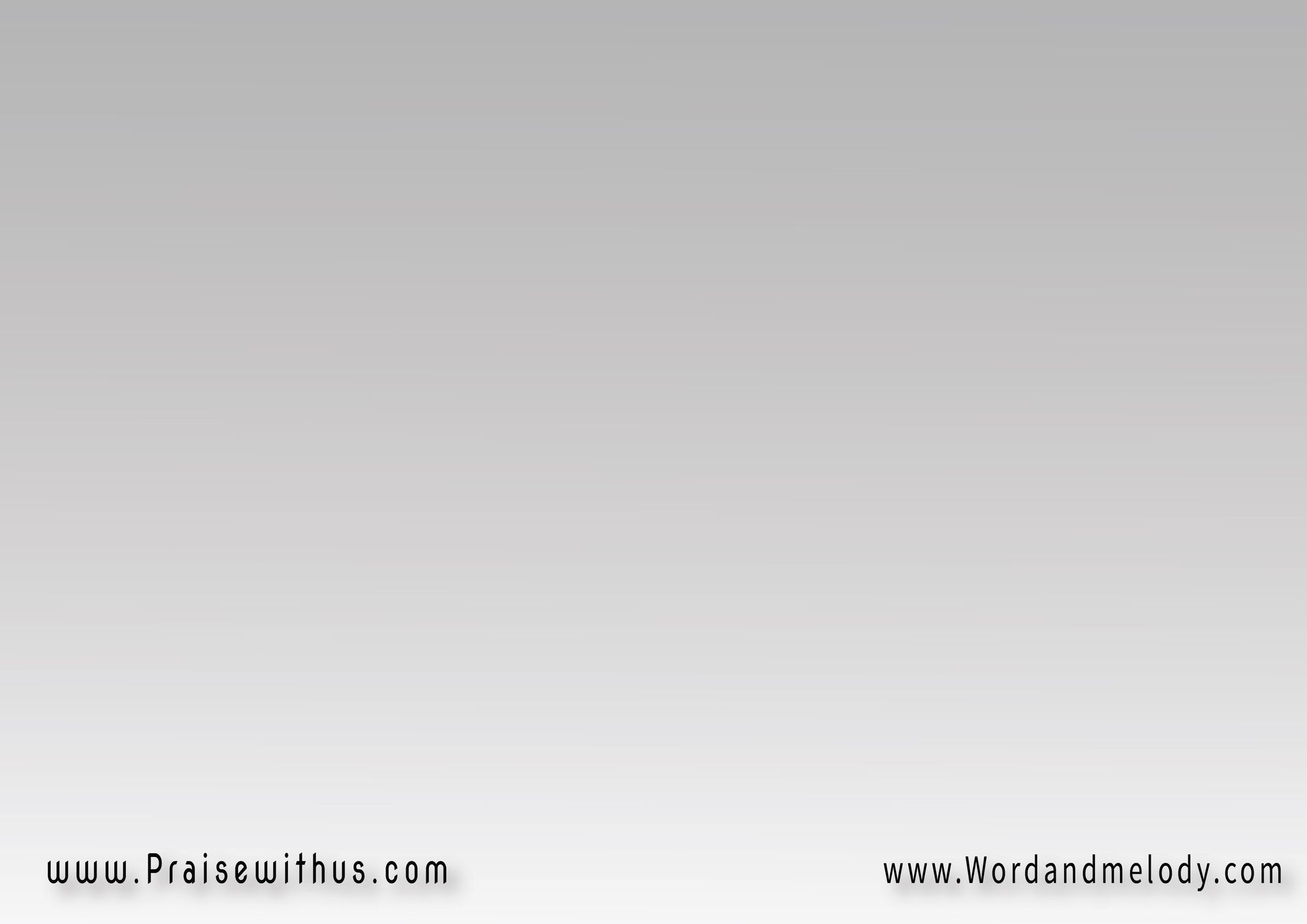 1-
( أعمل من لساني 
قلم شاطر يكتب كلام
وهاقوللك كلامي يبسطك 
مش أي كلام )2
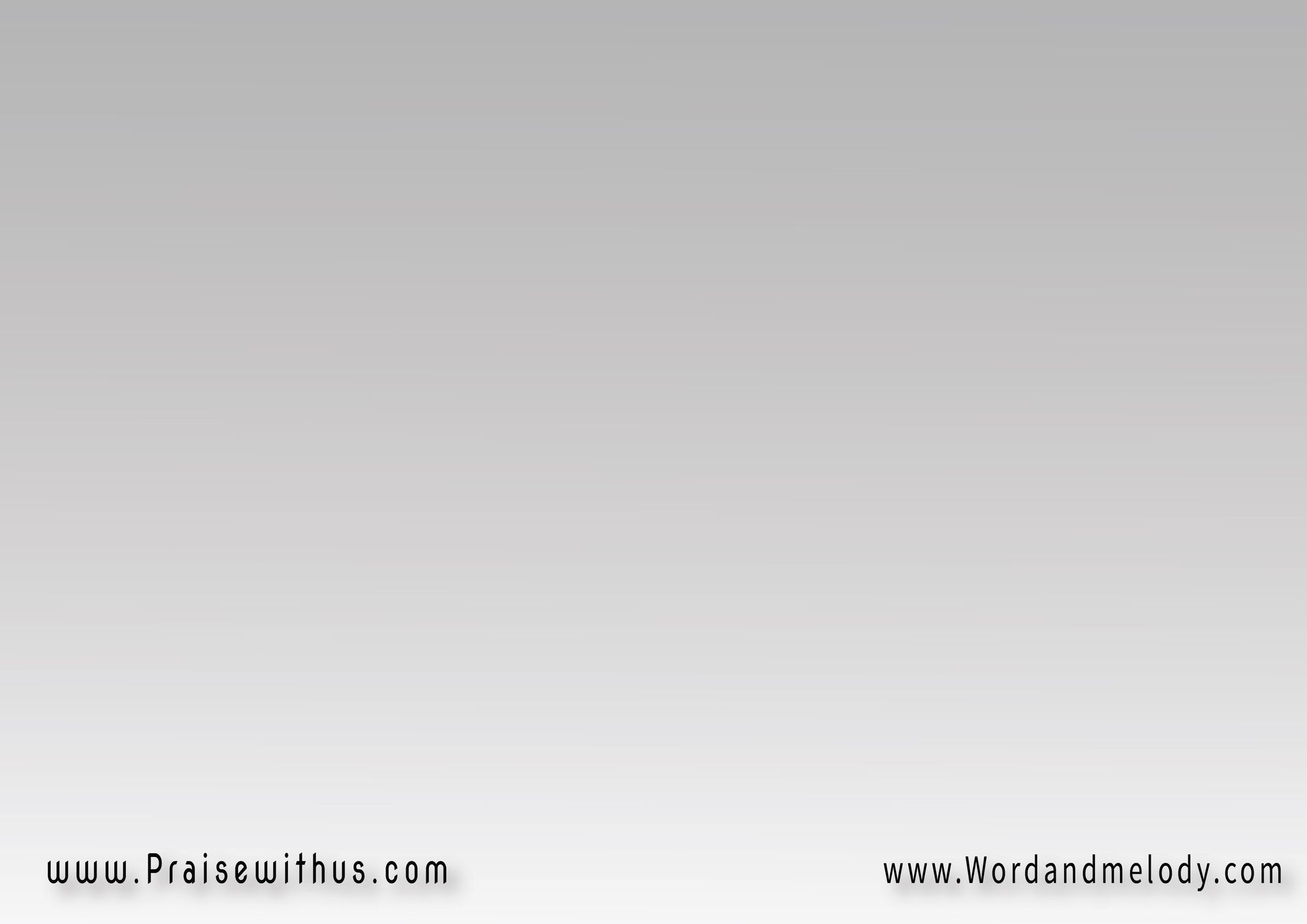 وأعمل من حياتي تكون 
تسبيحة ليك تقبلها مني
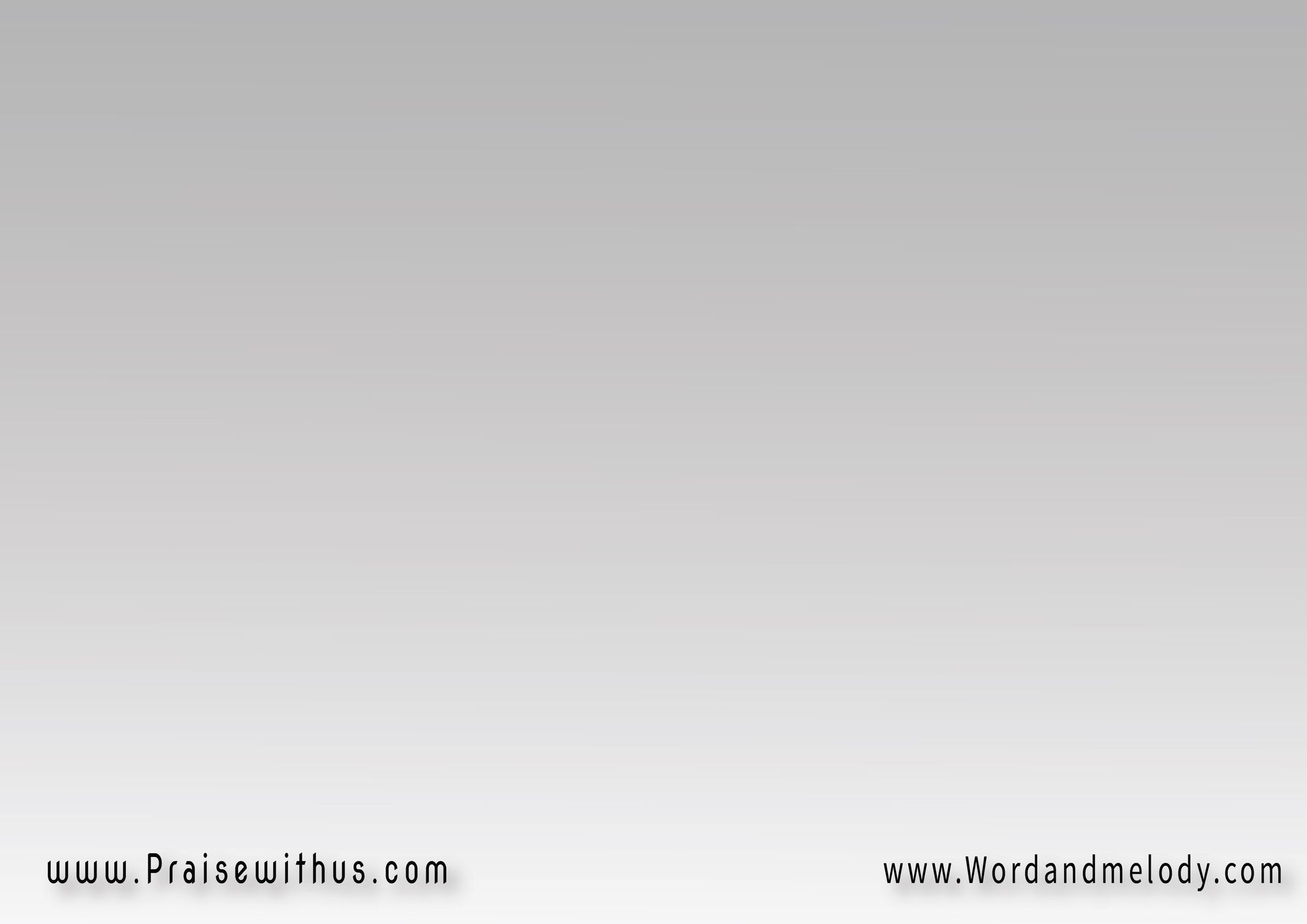 القرار:
( أنا دلوقتي سني 
بس 7 سنين
هافضل ليك أغني 
ولسن التسعين ) 2
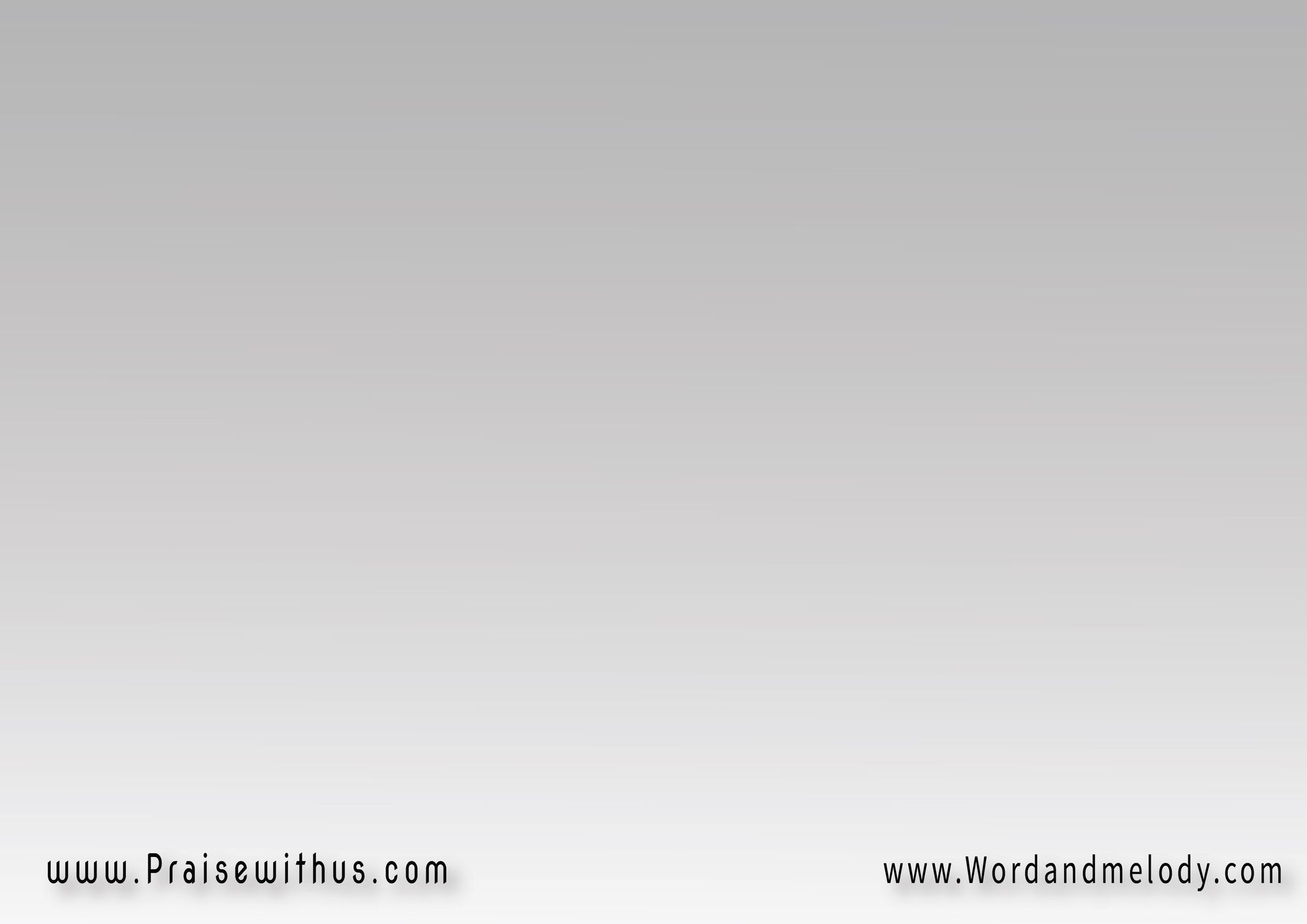 2-
(طول حياتي هاسبح 
هارنملك طول ما أنا موجود
وهاكون بحسب قلبك 
وأبقي باهتف زي داود )2
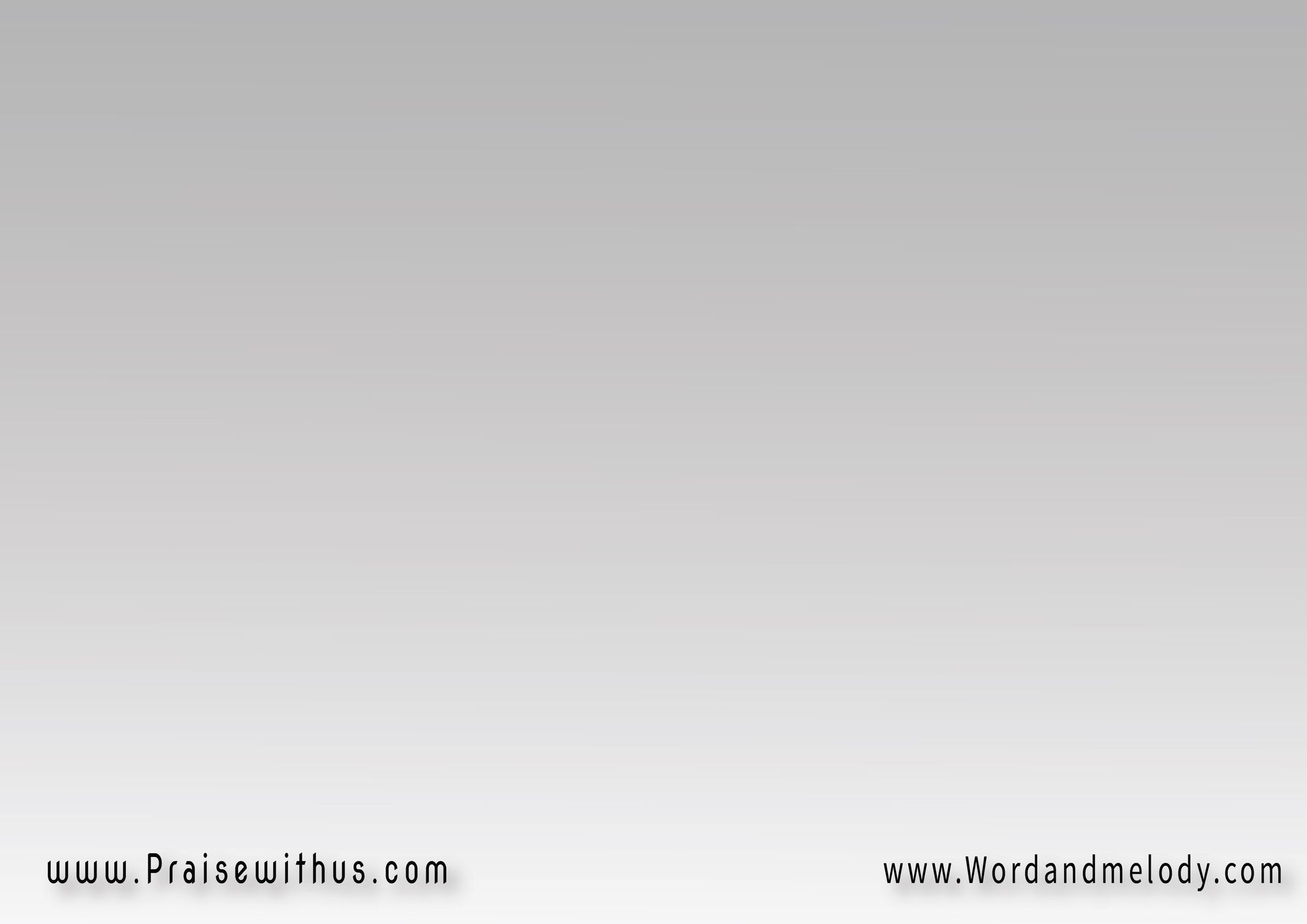 وتكون صاحبي وربي 
وأفضل أغني ليكوهاقدملك  فني
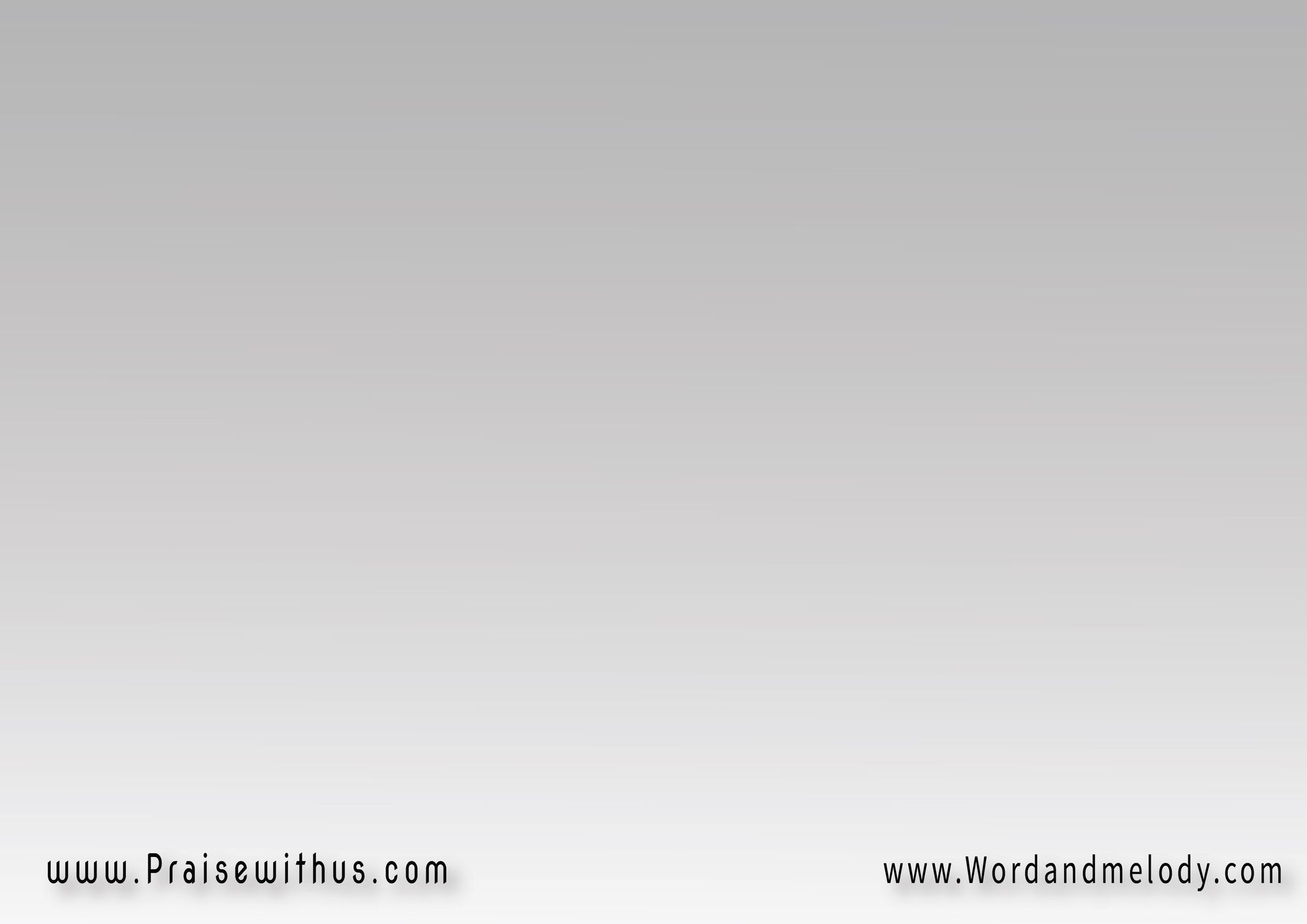 القرار:
( أنا دلوقتي سني 
بس 7 سنين
هافضل ليك أغني 
ولسن التسعين ) 2
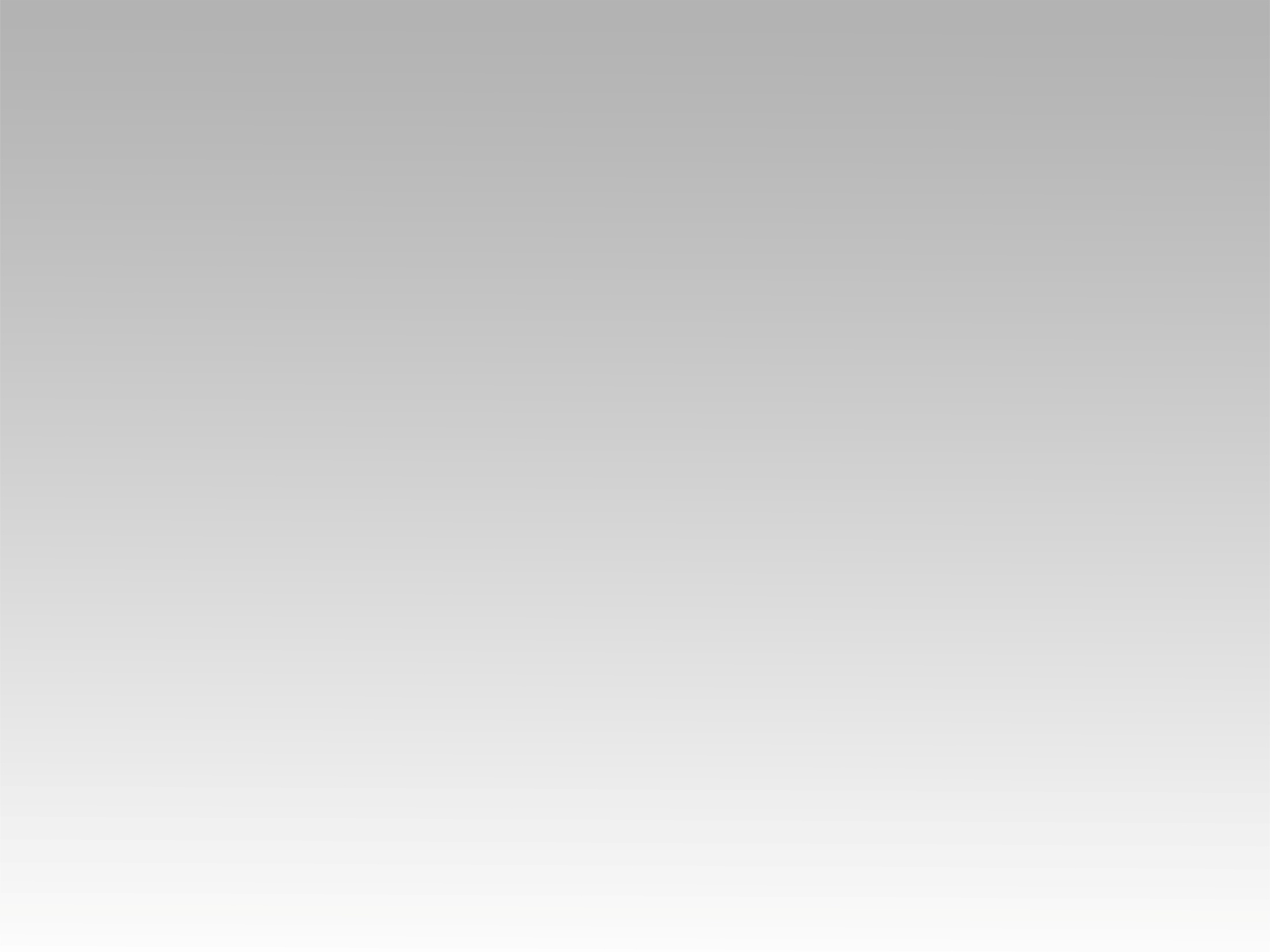 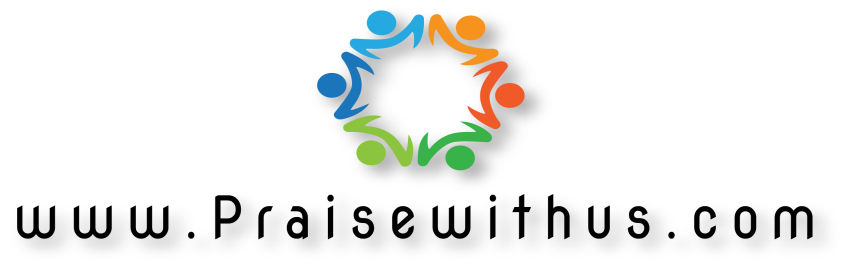